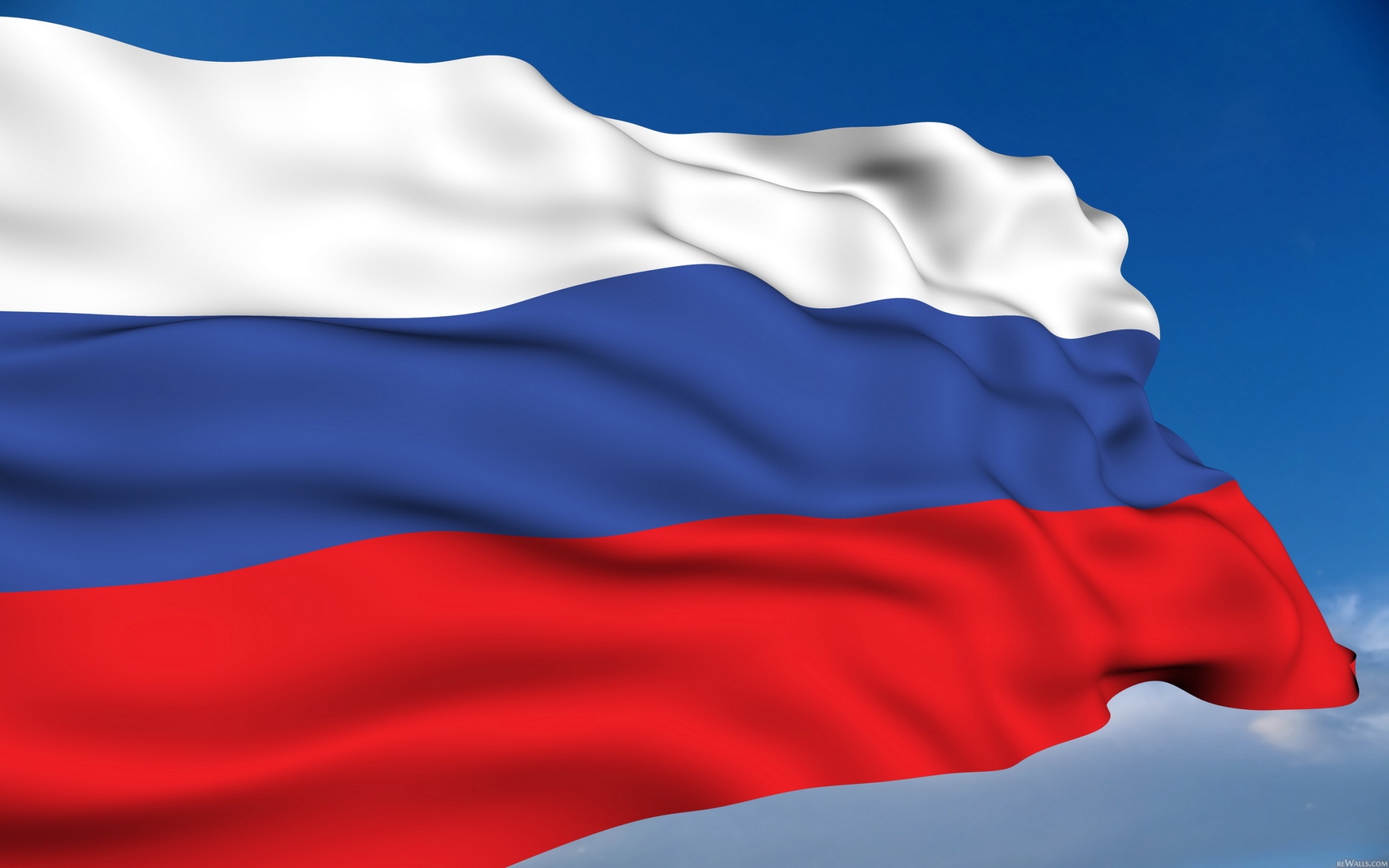 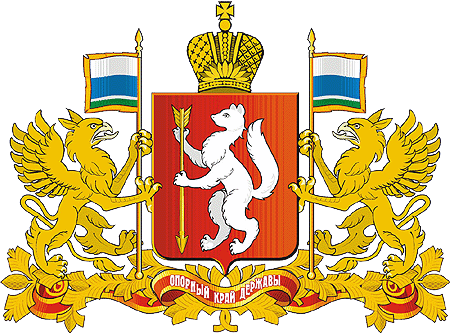 Организация и проведение мероприятий по обеспечению антитеррористической защиты объектов СПОРТА
Правовые акты, методические документы по обеспечению антитеррористической защищенности объектов спорта
Постановление Правительства Российской Федерации от 6 марта 2015 года № 202 
«Об утверждении требований к антитеррористической защищенности объектов спорта и формы паспорта безопасности объектов спорта».
Приказ Министерства спорта Российской Федерации от 21 сентября 2015 года № 895 
«Об утверждении методических указаний по порядку составления паспорта безопасности объектов спорта»
Приказ Министерства спорта Российской Федерации от 30 сентября 2015 года № 921 
«Об утверждении методических указаний по порядку проведения обследования и категорирования объектов спорта»
Письмо Министерства спорта Российской Федерации от 2 октября 2015 года № ПН-07-10/6354 
«О порядке определения технических средств обеспечения безопасности на объектах спорта в соответствии с присвоенной комиссией и указанной в пункте 3 формы паспорта безопасности категорией опасности объекта спорта»
КАТЕГОРИРОВАНИЕ
ОБЪЕКТА СПОРТА
Для проведения категорирования объекта спорта решением руководителя юридического лица или физическим лицом, которые являются собственниками объекта спорта или использующее его на ином законном основании, создается комиссия по обследованию и категорированию объекта спорта
Категорирование объектов спорта осуществляется на основании оценки состояния защищенности объектов спорта, учитывающей степень потенциальной опасности и угрозы совершения террористических актов на объектах спорта, а также масштабов возможных последствий их совершения, в целях установления дифференцированных требований по обеспечению антитеррористической защищенности объектов спорта
Комиссия проводит обследование объекта спорта на предмет его соответствия документам, представленным руководителем юридического лица или физическим лицом, которые являются собственниками объекта спорта или использующее его на ином законном основании
По результатам обследования объекта спорта комиссия не позднее одного месяца со дня ее создания принимает решение об отнесении объекта спорта к конкретной категории опасности
КАТЕГОРИИ ОБЪЕКТОВ (ТЕРРИТОРИЙ)
Объекты первой категории
объекты спорта, в результате совершения террористического акта на которых прогнозируемое количество пострадавших составит более 500 человек
Объекты второй категории
объекты спорта, в результате совершения террористического акта на которых прогнозируемое количество пострадавших составит от 101 до 500 человек
Объекты третьей категории
объекты спорта, в результате совершения террористического акта на которых прогнозируемое количество пострадавших составит от 31 до 100 человек
Объекты четвертой категории
объекты спорта, в результате совершения террористического акта на которых прогнозируемое количество пострадавших составит менее 30 человек
КОНТРОЛЬ ЗА ВЫПОЛНЕНИЕМ ТРЕБОВАНИЙ
Собственник объекта спорт, проводит:
Руководитель юридического лица использующее его на ином законном основании, проводят:
Контрольные проверки
проводится при необходимости, в целях контроля устранения недостатков, выявленных в ходе комплексной проверки
Комплексные проверки антитеррористической защищенности объектов спорта проводятся 
с периодичностью:

в отношении объектов первой категории опасности - не реже 1 раза в год;
в отношении объектов второй категории опасности - не реже 1 раза в 2 года;
в отношении объектов третьей категории опасности - не реже 1 раза в 3 года;
в отношении объектов четвертой категории опасности - не реже 1 раза в 4 года.
Комиссия по обследованию и категорированию объекта спорта проводят:
Целевые проверки 
проводятся в целях оперативной проверки выполнения настоящих требований при повышении уровня террористической опасности, вводимого в соответствии с Указом Президента Российской Федерации 
от 14.06.2021 № 851 «О порядке установления уровней террористической опасности, предусматривающих принятие дополнительных мер по обеспечению безопасности личности, общества и государства»
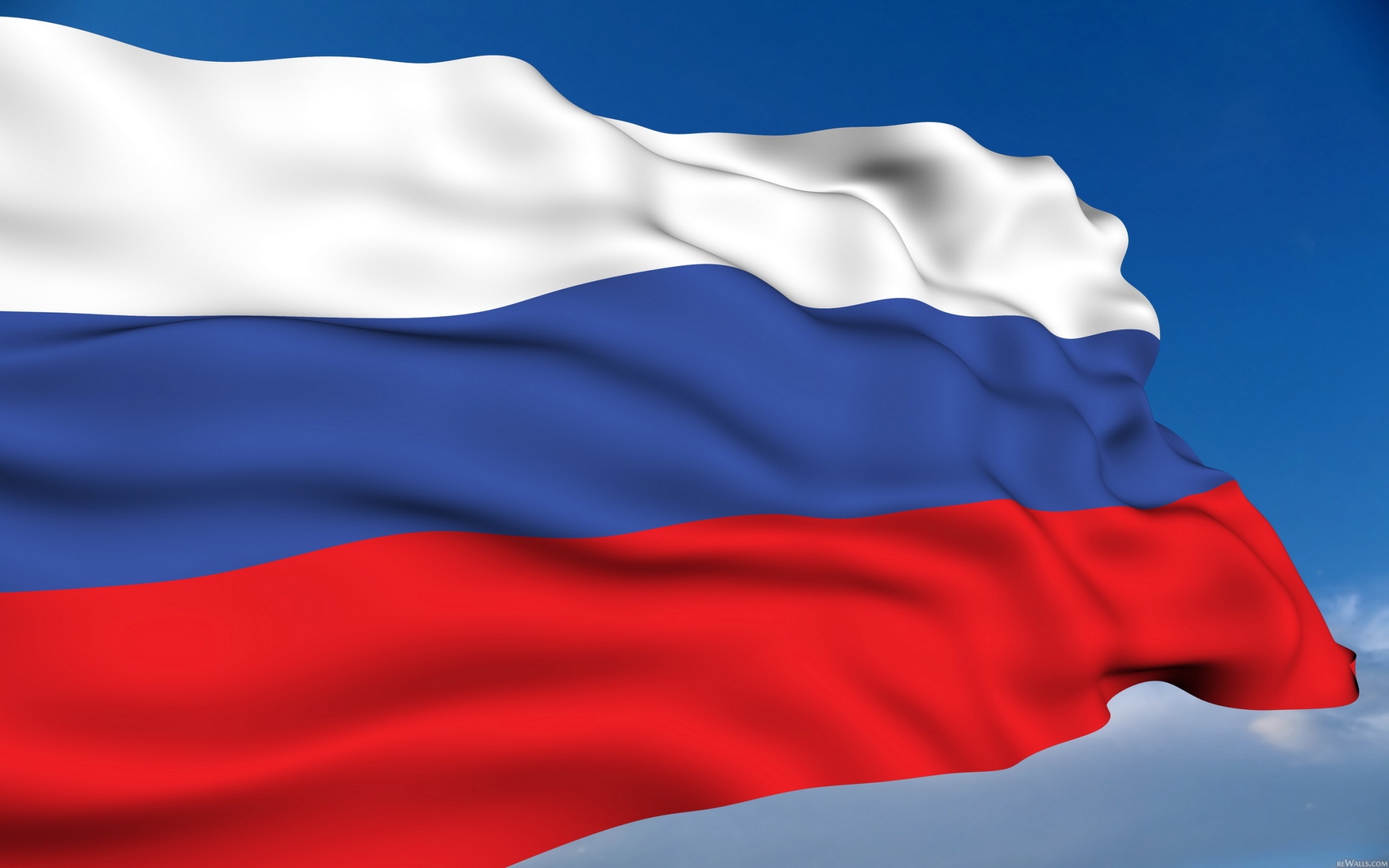 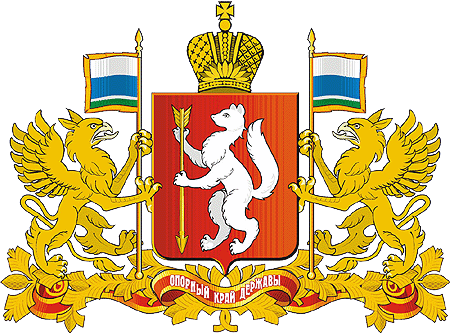 Организация и проведение мероприятий по обеспечению антитеррористической защиты объектов СПОРТА